200 лет Отечественной войне1812 года
“ Ничто не устоит против русского оружия-
Мы сильны и уверены в себе”.
      А.В. Суворов
7 СЕНТЯБРЯ-ДЕНЬ ВОИНСКОЙ       СЛАВЫ РОССИИ
ВЕЛИКОЕ СРАЖЕНИЕ
Вопрос №1.
В какой из дней 1812 года многоязычная “ Великая армия” Наполеона вторглась в пределы Российской империи?
Ответ №1.
12 июня( 24 июня)
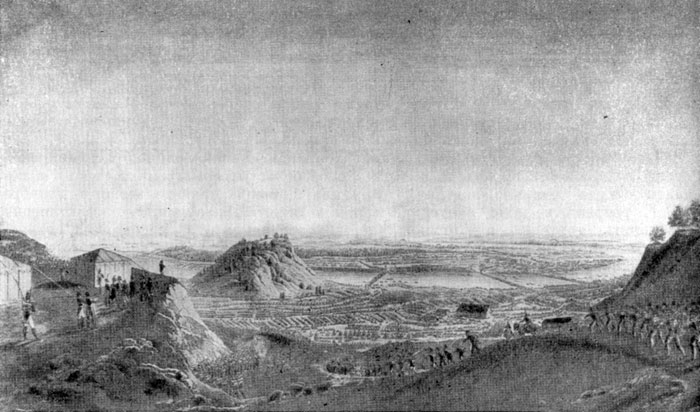 Вопрос№2.
Через какую реку переправилась” Великая армия” Наполеона,
  вторгаясь в пределы
  Российской империи?
Ответ№2.
Река Неман.
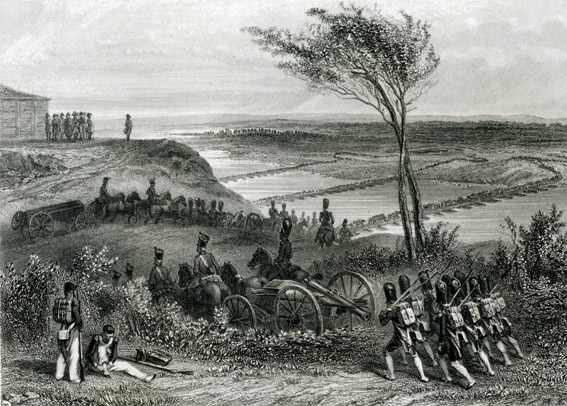 Вопрос №3.
Какой император правил Россией во время Отечественной войны 1812года?
Ответ№3.
Александр 1.
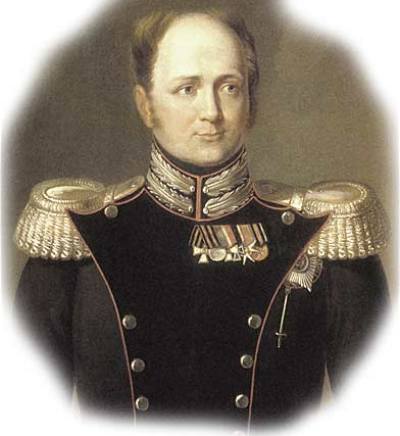 Вопрос №4.
Какому событию войны посвящена картина
   А.Ю. Аверьянова?
Ответ№4.
Сражение за Смоленск.
Вопрос №5.
Когда состоялось Бородинское сражение?
Ответ №5.
7 сентября(26 августа)
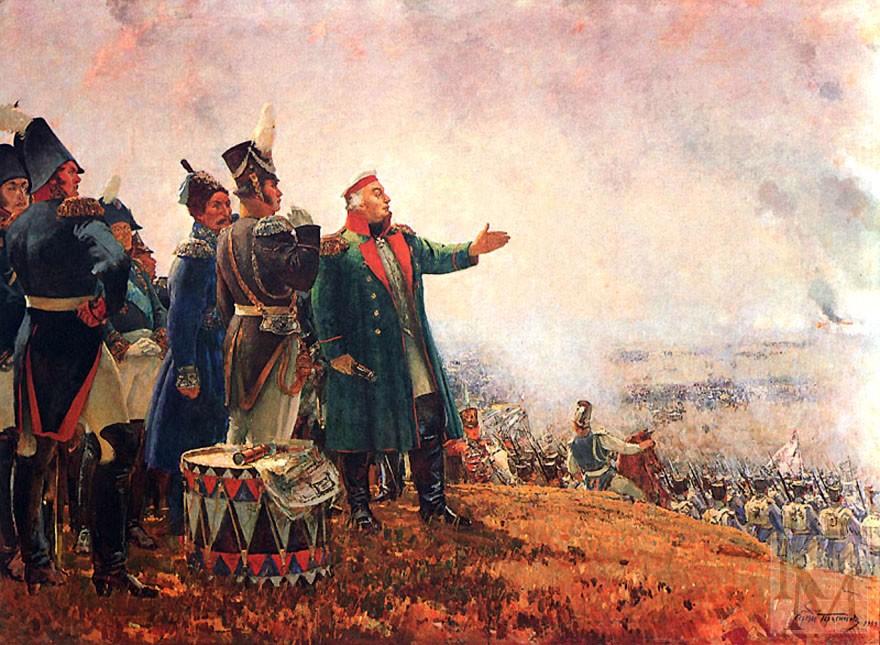 Вопрос №6.
Сколько времени длилась Отечественная война
  1812 года?
Ответ №6.
Полгода .
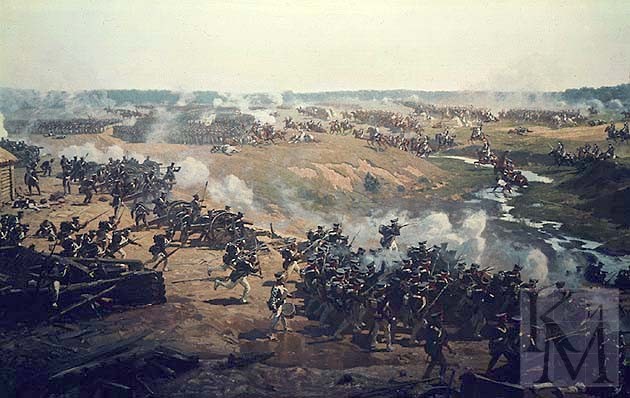 Вопрос №7.
Назови героев Отечественной войны.
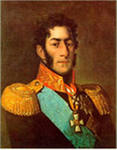 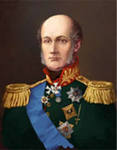 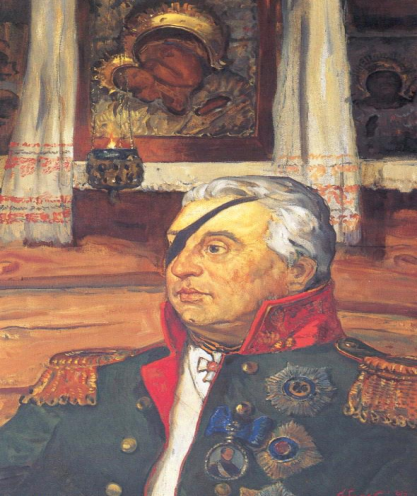 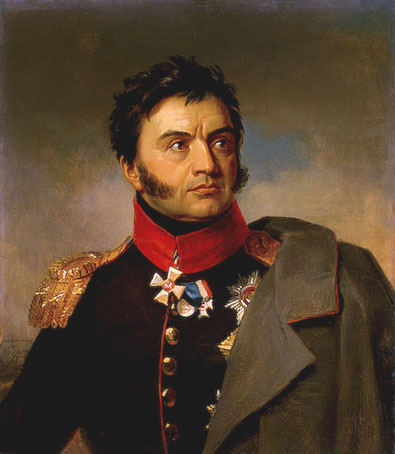 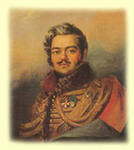 Ответ №7.
М.И Кутузов
П.И. Багратион
М.Б. Барклай-де-Толли
Д.В.Давыдов
Н.А.Тучков
Н.Н.Раевский
Вопрос №8.
Как называли Отечественную войну 1812 года французы?
Ответ №8.
Русская кампания.
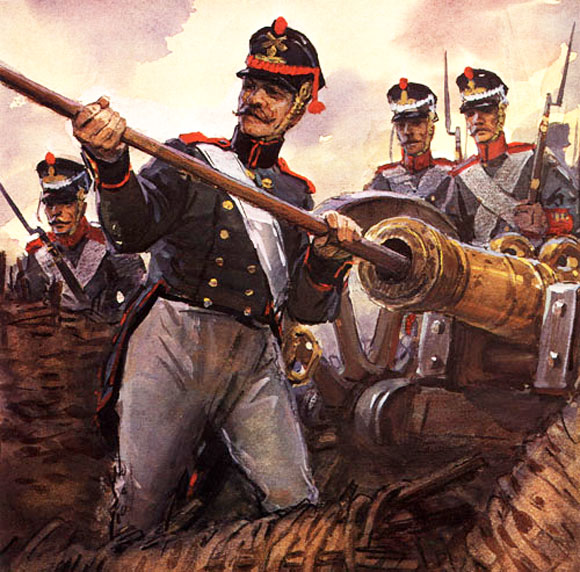 Вопрос №9.
Своим маршалам Наполеон говорил:” Если я возьму Киев, я возьму Россию за ноги. Если я овладею Петербургом, я возьму её за голову. Заняв Москву, я…” Продолжи фразу.
Ответ №9.
Поражу её сердце.
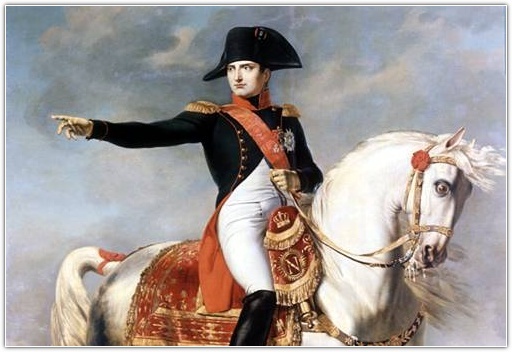 Вопрос №10.
Сколько часов продолжалась Бородинская битва?
Ответ №10.
15 часов.
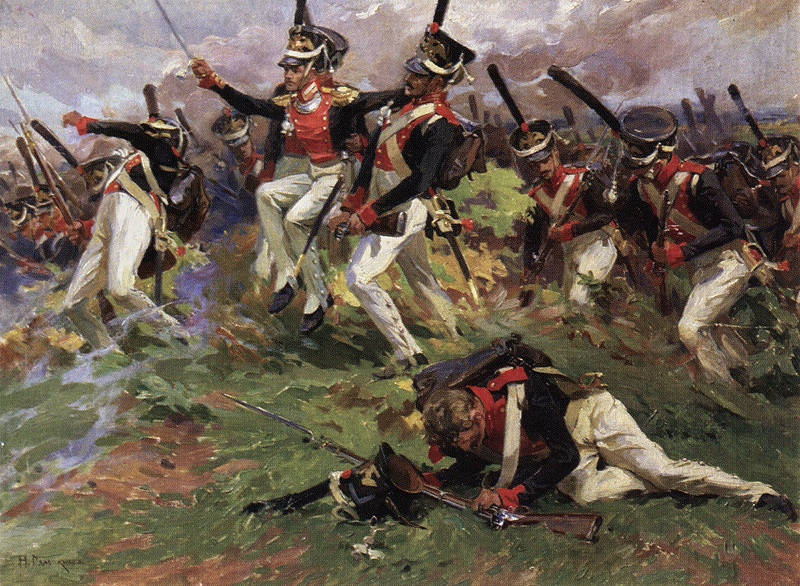 Вопрос №11.
Кто из русских генералов 
  был смертельно ранен
  в Бородинском сражении и похоронен на Бородинском поле?
Ответ №11.
П.И. Багратион
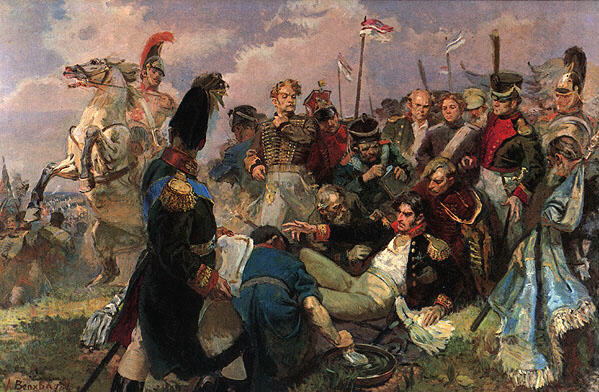 Вопрос №12.
На совете в каком подмосковном селе в 1812 году Кутузов решил сдать 
  Москву французам с целью сохранения армии?
Ответ №12.
Фили.
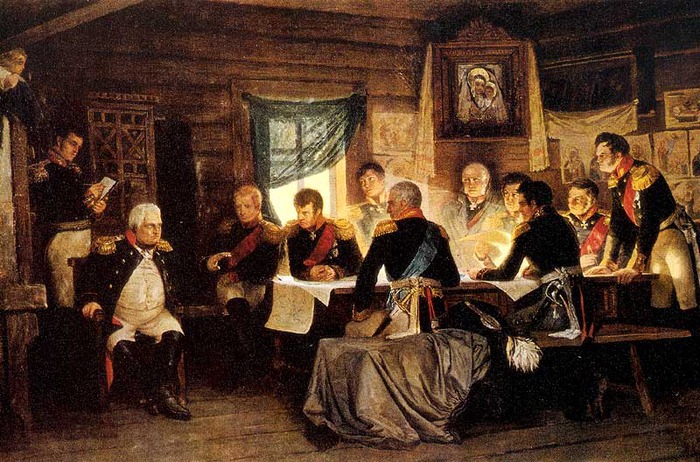 Изба , в которой проходил совет.
Вопрос №13.
Что “напрасно ждал Наполеон” от “ Москвы             коленопреклонённой” ?
Ответ №13.
Ключи.
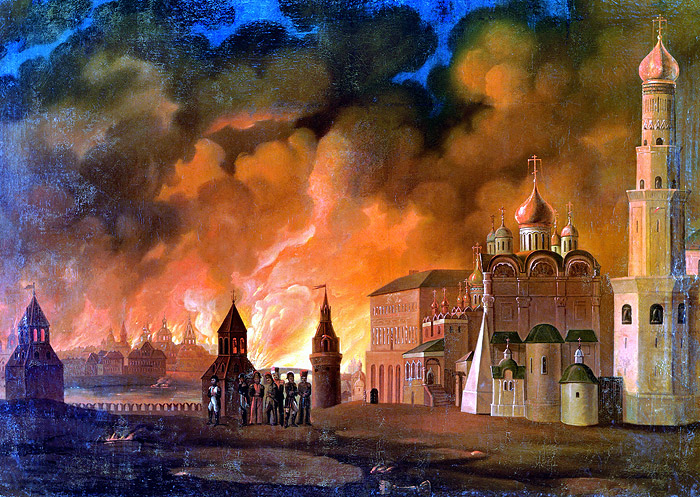 Вопрос №14.
Кто из этих исторических личностей в августе 1812 года   представил М.И. Кутузову 
 “ План партизанских         действий”?
Ответ №14.
Денис Давыдов.
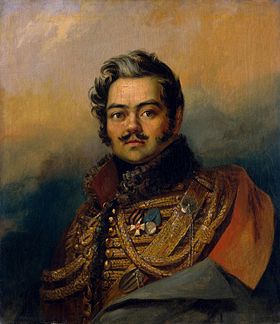 Вопрос №15.
Как назывались военные формирования, создававшиеся во время Отечественной войны из горожан, свободных крестьян и дворян?
Ответ №15.
Народное ополчение.
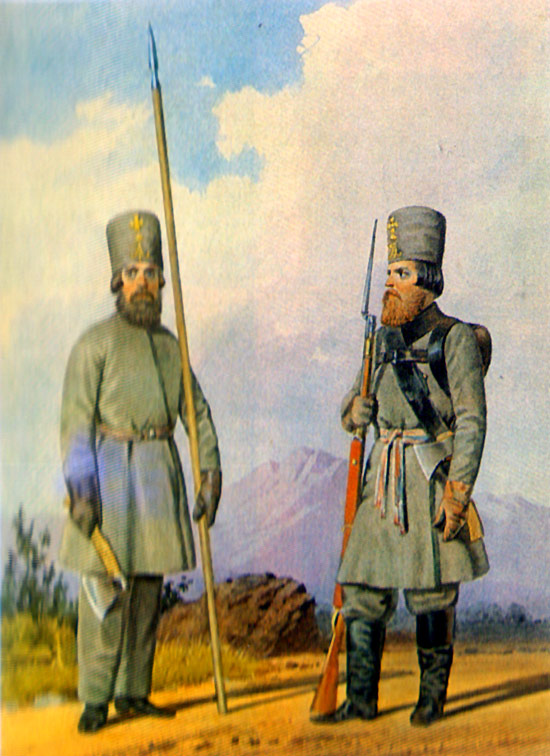 Вопрос №16.
Определи верную последовательность событий в Отечественной войне 
  1812 года.
Ответ №16.
Сражение под Смоленском.
Бородинское сражение.
Захват Москвы французской армией.
Бой под Малоярославцем.
Вопрос №17.
В каком месяце Александр 1
  известил об окончании войны 1812 года?
Ответ №17.
Декабрь.
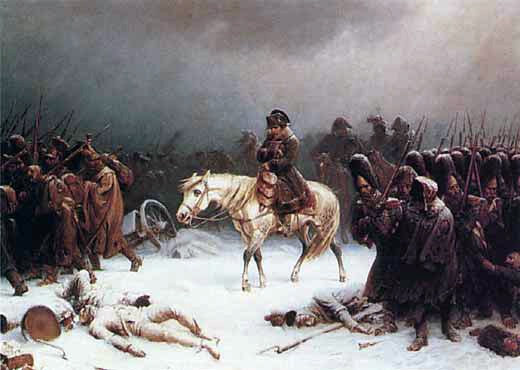 Вопрос №18.
Кому в стихотворении 
 “ Бородино” автором доверен рассказ о войне 1812 года?
Ответ №18.
Старому солдату.
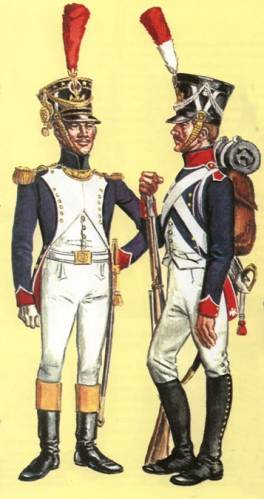 Вопрос №19.
Какой храм в Москве посвящён памяти героев 
  1812 года?
Ответ №19.
Храм Христа Спасителя.
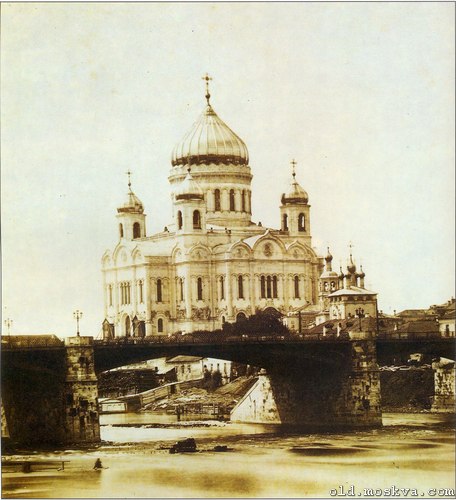 Вопрос №20.
Как называется советский художественный фильм об
  Отечественной войне 
  1812 года, удостоенный премии  “ Оскар” в 1968 году?
Ответ №20.
“ Война и мир” 
                     Сергей Бондарчук.
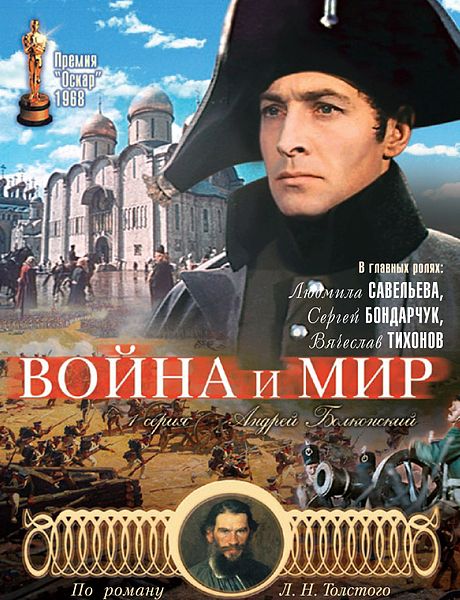 ВЕЧНАЯ СЛАВА РУССКИМ ВОИНАМ